Акселерация ИТ Казначейства  
во время пандемии COVID-19
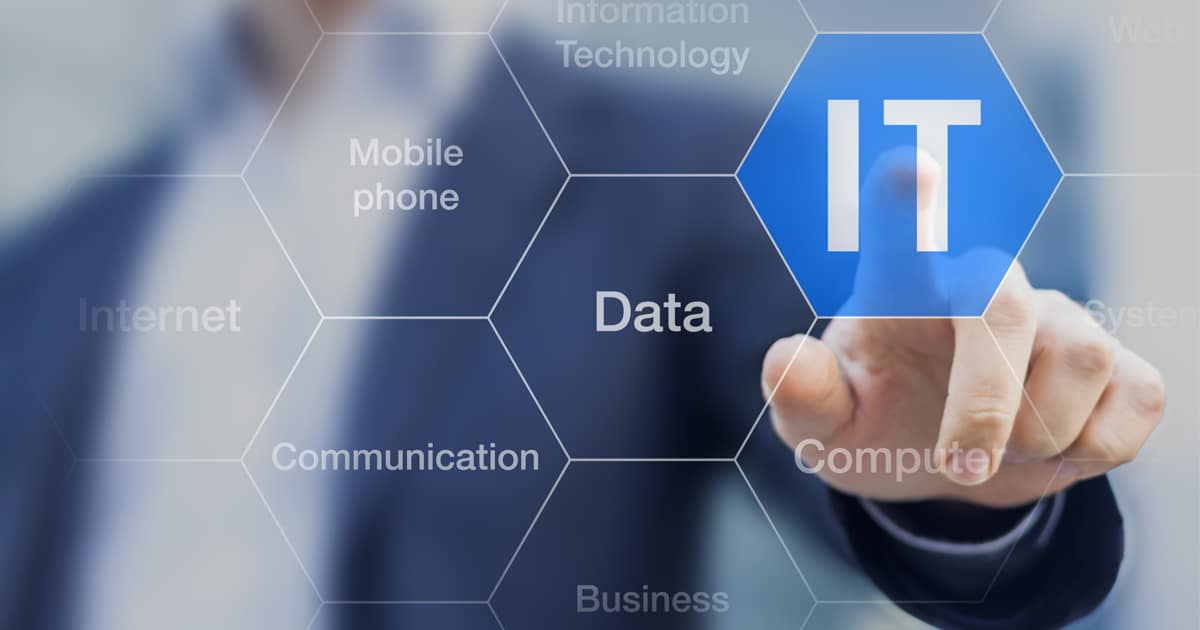 Назим Касумзаде, Директор ИТ, Государственное Казначейское Агентство Азербайджана
01.01.2020
Количество подразделений, обслуживающихся в TIMS – 35
Количество бюджетных организаций – 2600
Общее количество пользователей TIMS  - 500
TIMS
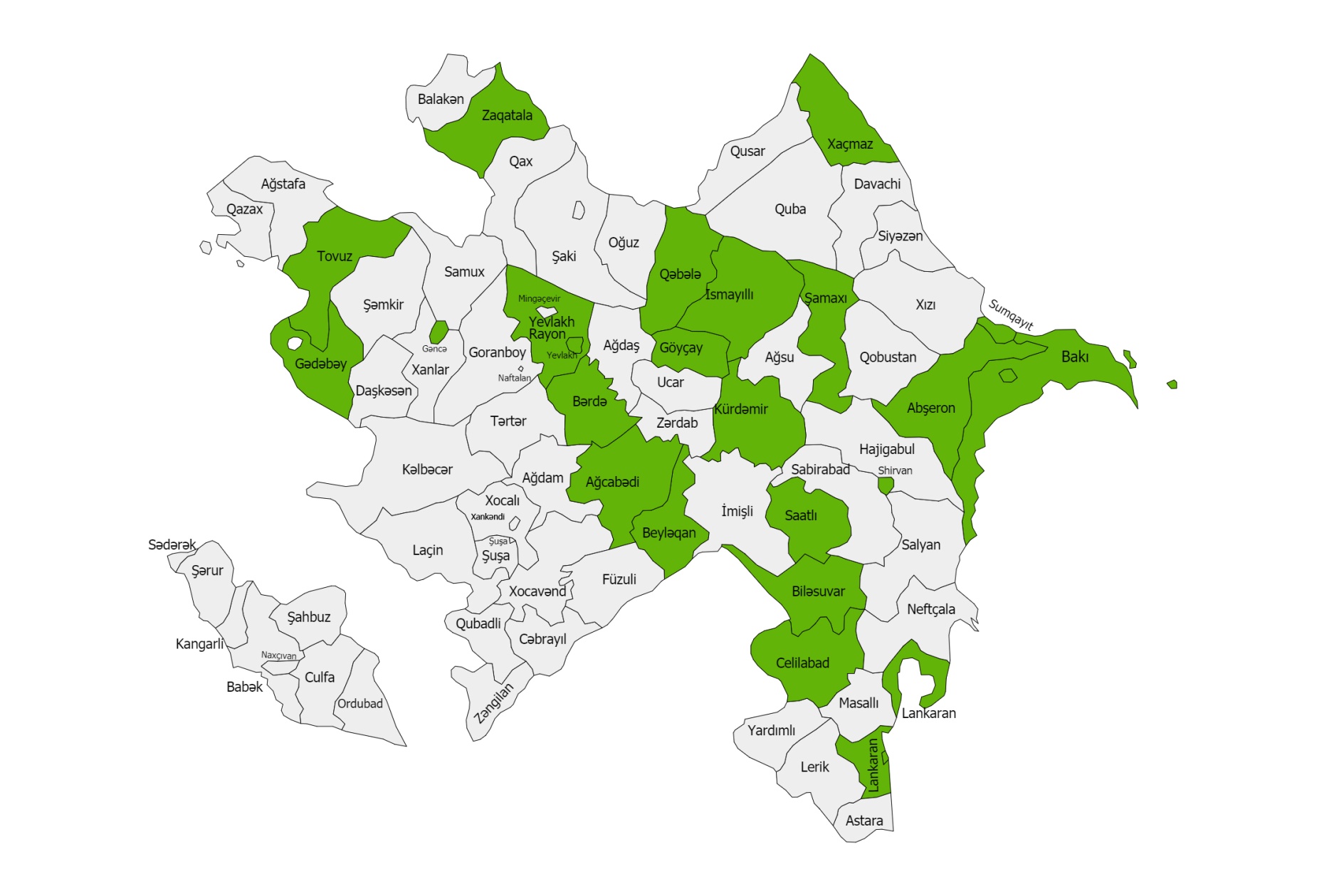 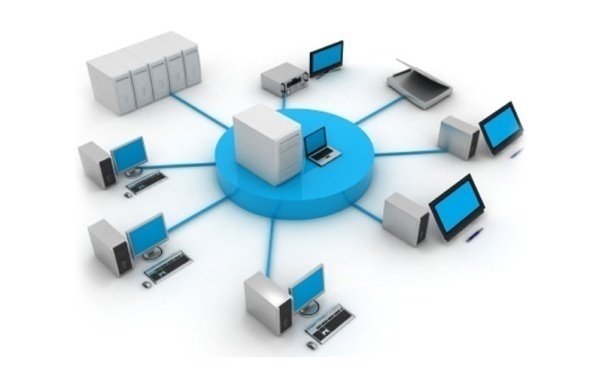 Районы,  не перешедшие в TIMS  (52)
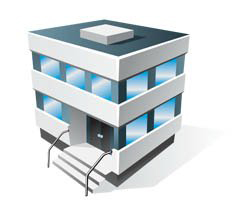 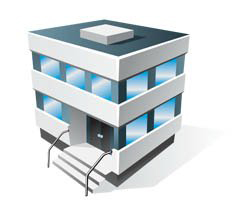 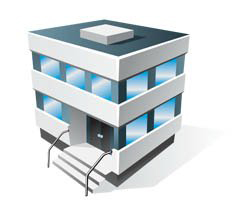 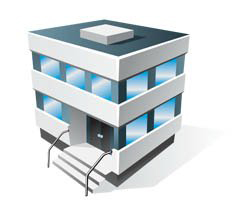 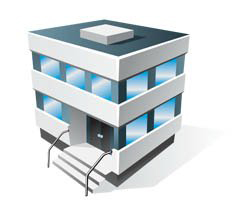 1
2
3
4
52
Центральное казначейство (1)
Казначейские управления (34)
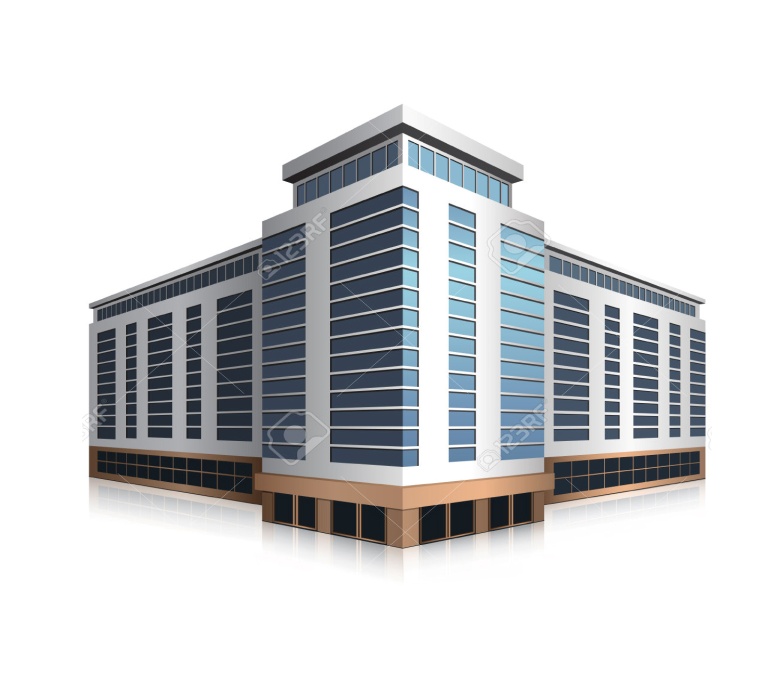 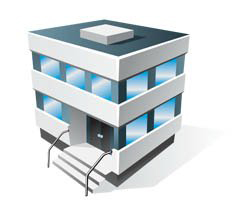 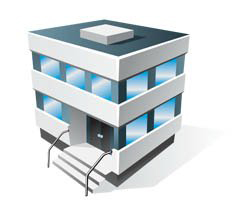 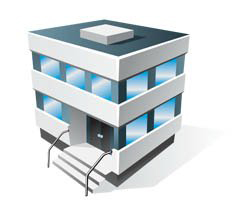 1
2
34
Количество районов, не перешедших в TIMS – 52
Количество бюджетных организаций – 4900
01.01.2021
Количество подразделений, обслуживающихся в TIMS – 26
Количество бюджетных организаций – 7500
Общее количество пользователей TIMS  - 470
TIMS
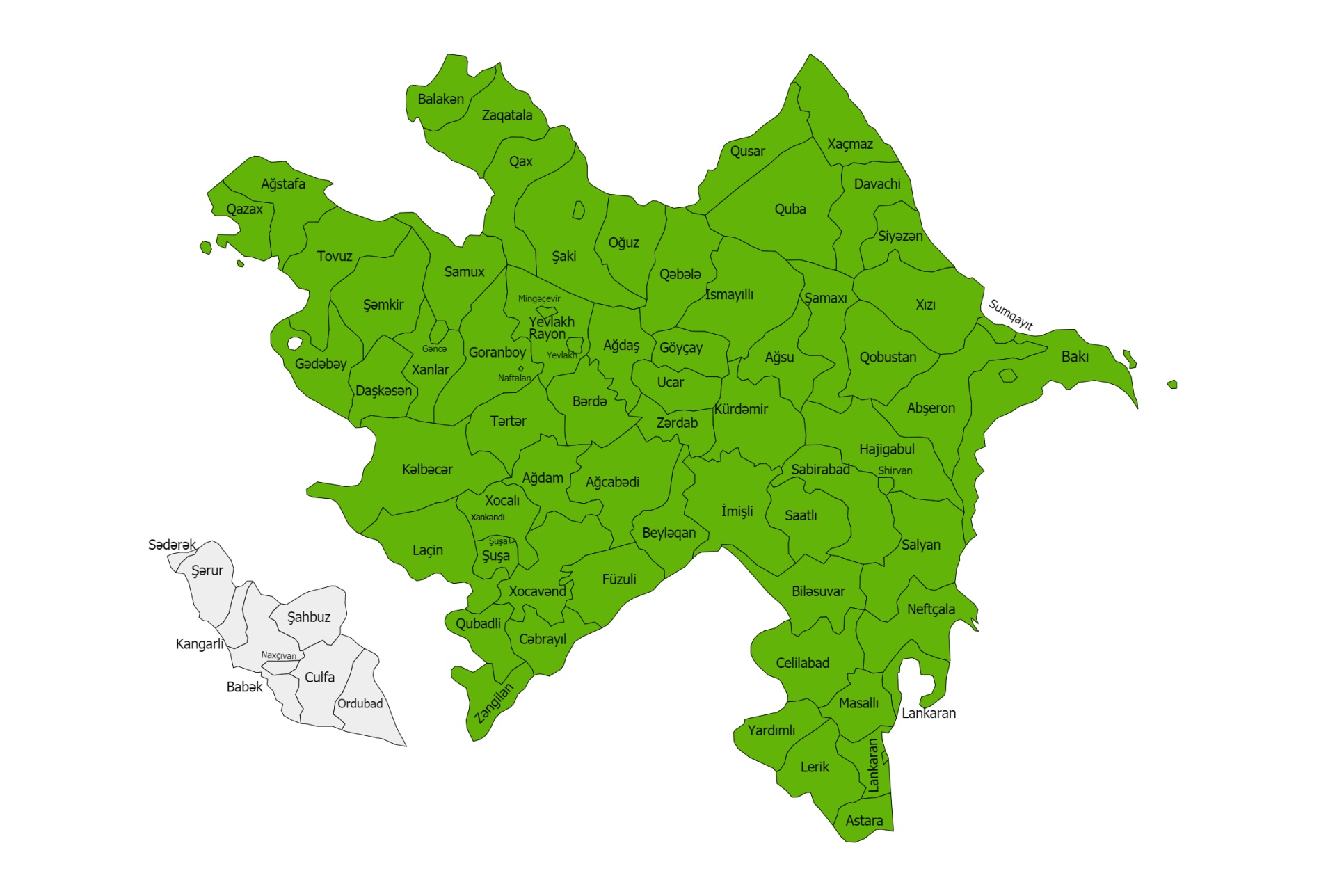 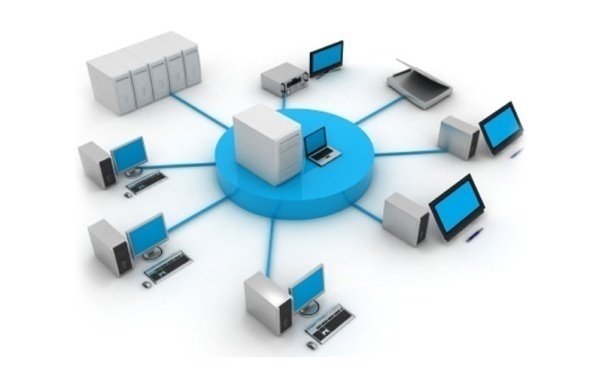 Районы,  не перешедшие в TIMS  (1)
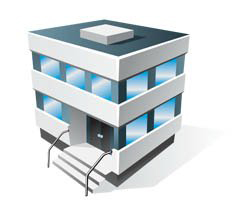 1
Центральное казначейство (1)
Казначейские управления (26)
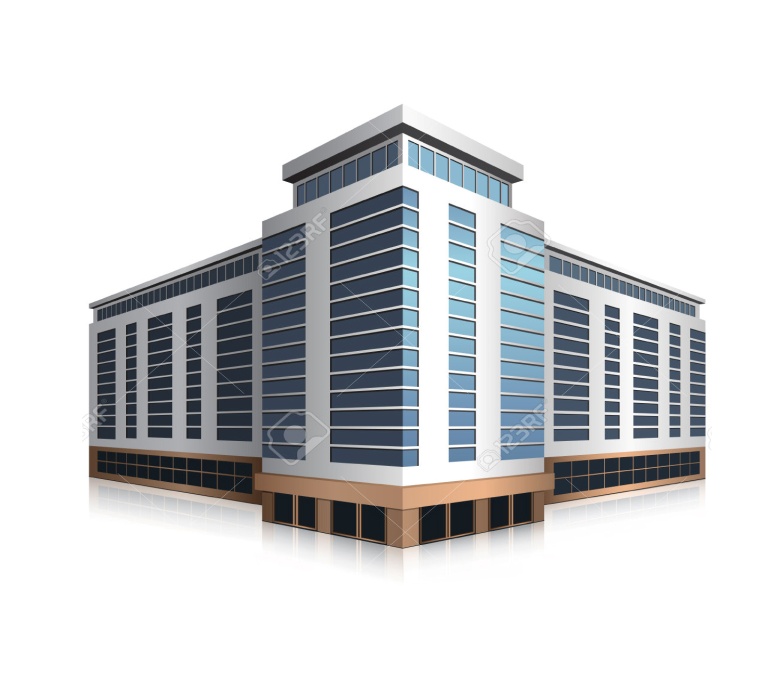 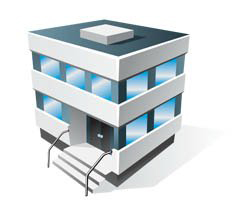 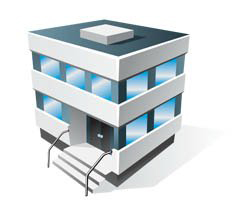 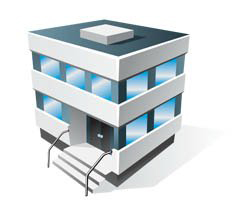 1
2
26
Количество районов, не перешедших в TIMS – 1
Количество бюджетных организаций – 120
Internal and External networks
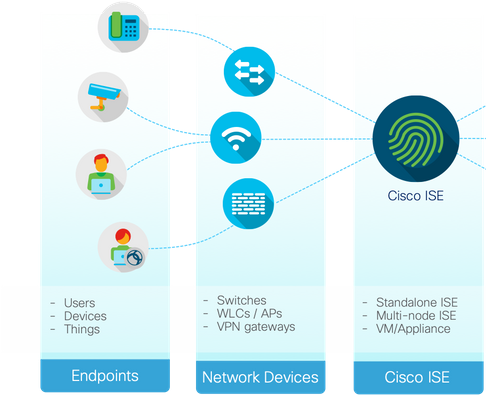 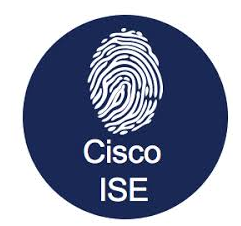 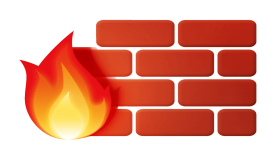 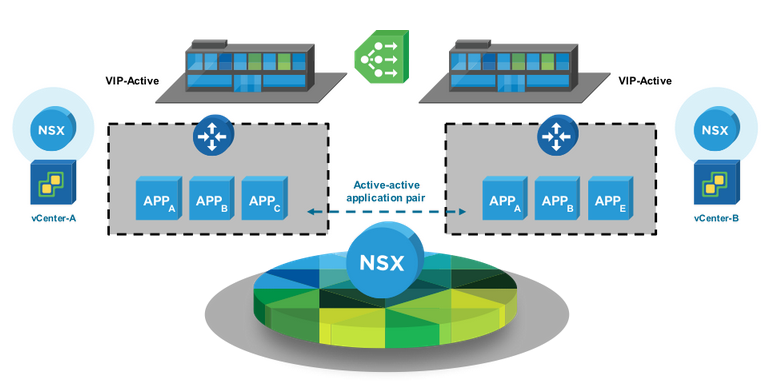 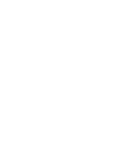 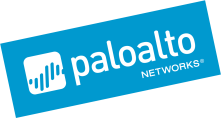 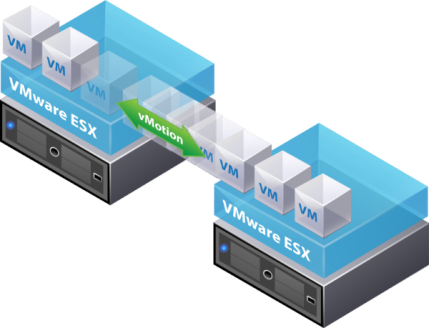 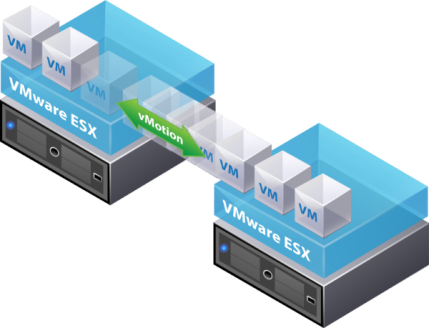 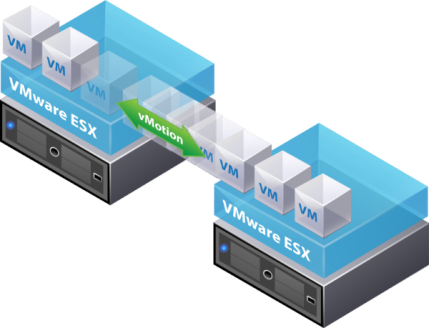 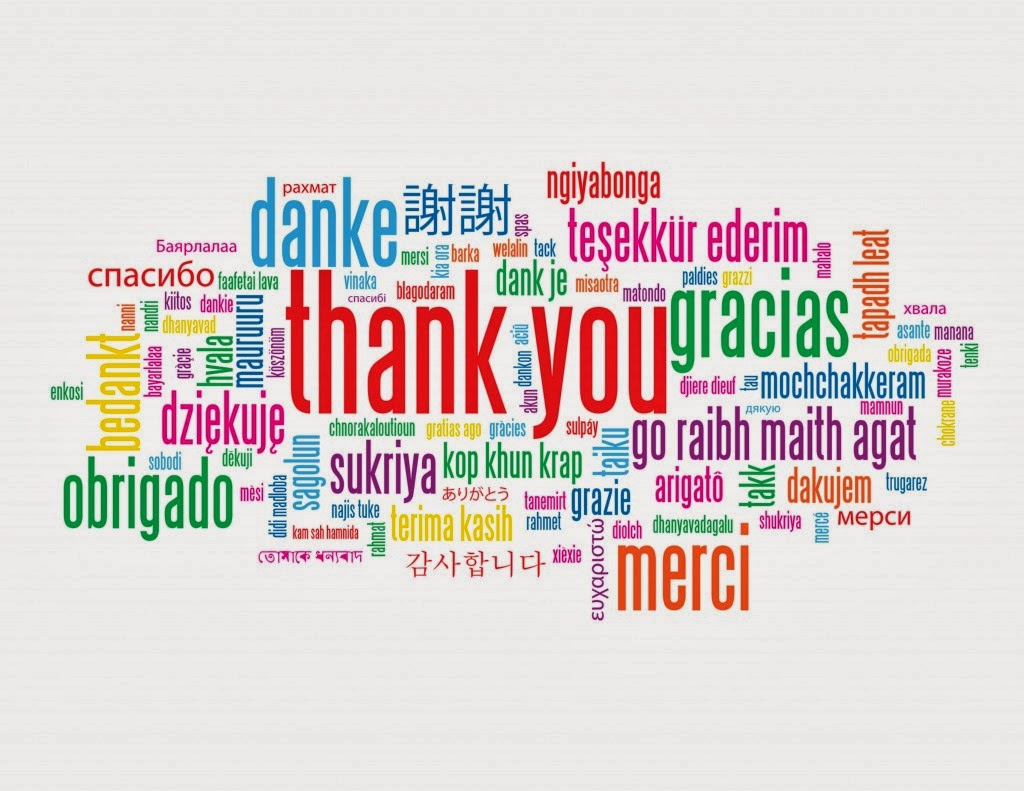